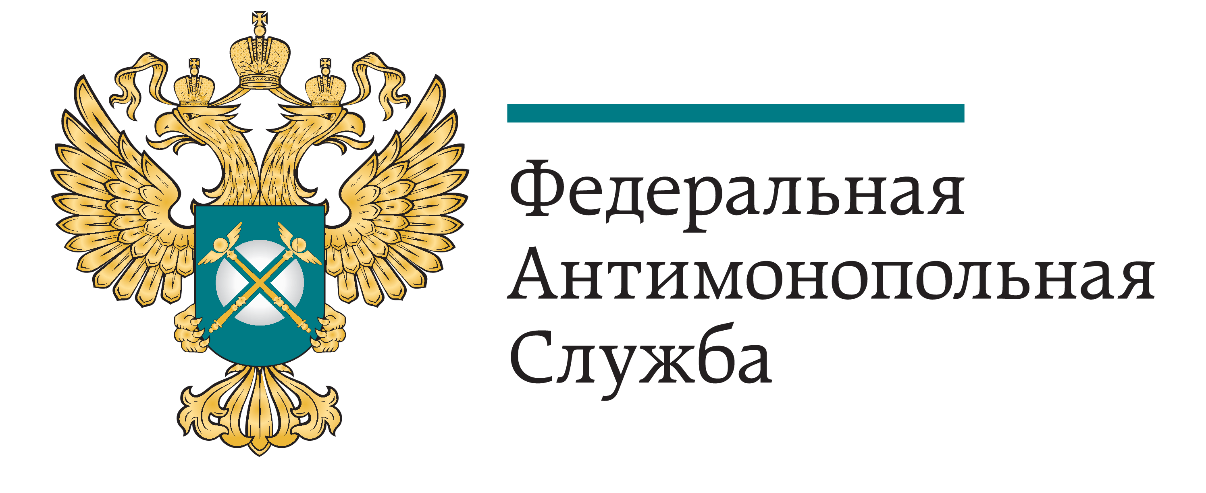 "Опыт взаимодействия учебного заведения с территориальным антимонопольным органом по формированию профессиональных компетенций в сфере антимонопольного регулирования будущих государственных и муниципальных служащих (на примере Амурского УФАС России и Амурского государственного университета) "
Докладчик: Плешивцев Андрей Валентинович, председатель Общественного совета при Амурском УФАС России, доцент кафедры экономической теории и государственного управления Амурского государственного университета, кандидат экономических наук; советник государственной гражданской службы Российской Федерации III класса
e-mail: pleshivtsev@mail.ru
Москва, 2022
Подготовка кадров по направлению «Государственное и муниципальное управление»
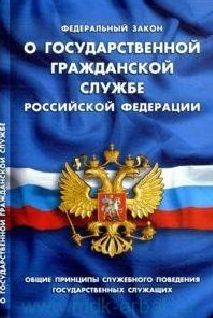 Морально-этическая
Экономическая
Правовая
Управленческая
2001
Подготовка специалистов по специальности «Государственное и муниципальное управление»
Подготовка специалистов в Амурском государственном университете
2015
Подготовка магистров по направлению «Государственное и муниципальное управление»
2011
Переход на подготовку бакалавров
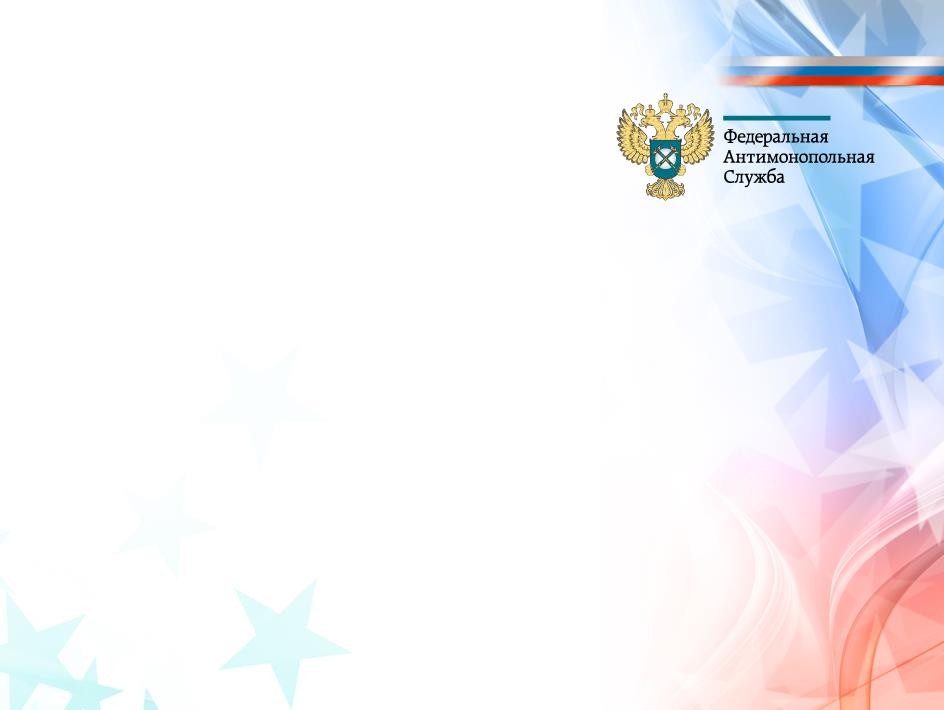 Направления сотрудничества с органами государственной власти области на примере взаимодействия с Амурским УФАС
Прохождение студентами, обучающихся по направлению «Государственное и муниципальное управление» учебной и преддипломной практик на базе Амурского УФАС России и написание выпускных квалификационных работ на основе материалов, представленных Управлением
1
Участие студентов в публичных обсуждениях правоприменительной практики, проводимых Амурским УФАС России
2
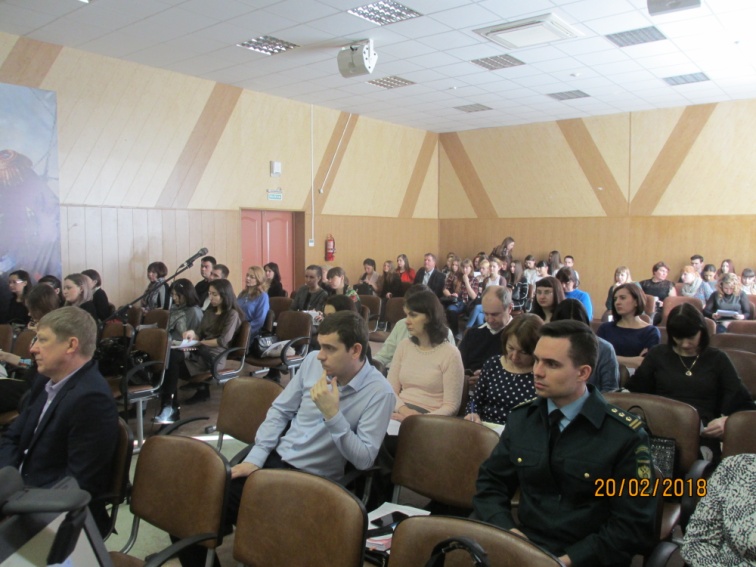 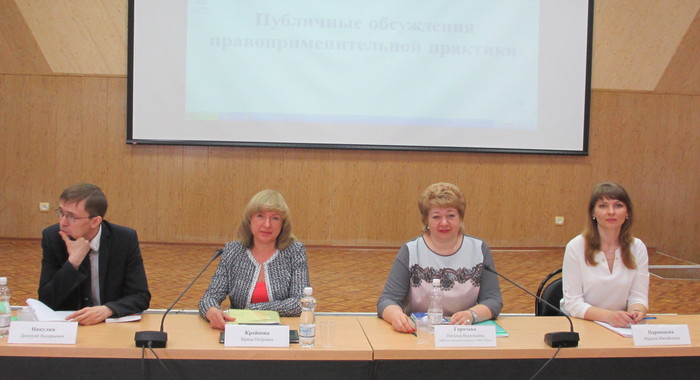 3
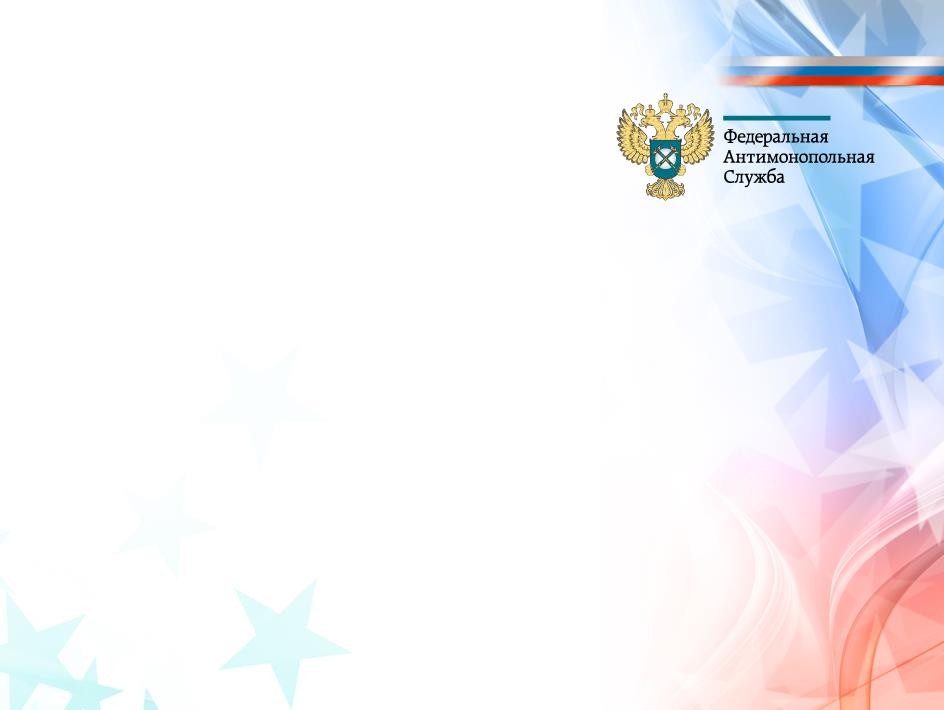 Направления сотрудничества с органами государственной власти области на примере взаимодействия с Амурским УФАС
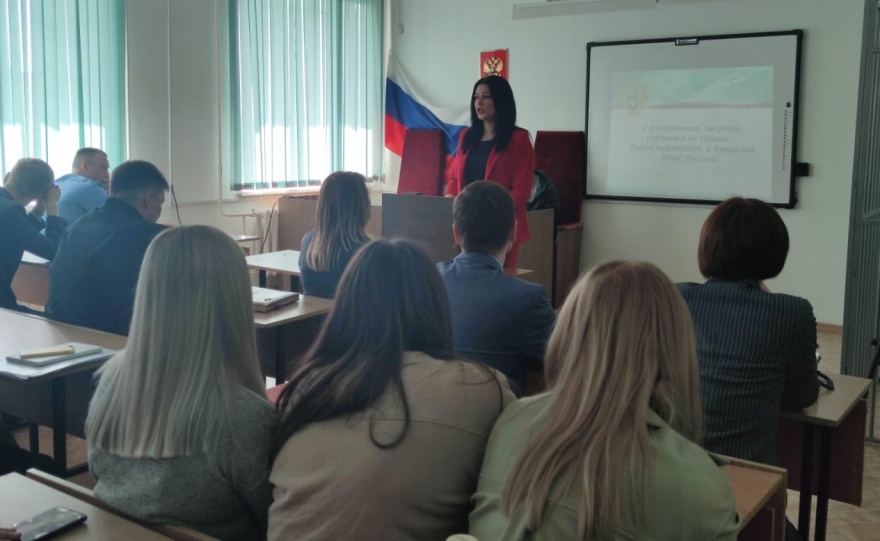 Участие сотрудников ведомства 
в учебном процессе Амурского государственного университета
3
Применение материалов официального интернет-сайта ФАС России (территориальных управлений) в учебном процессе при изучении дисциплины «Антимонопольное регулирование»
4
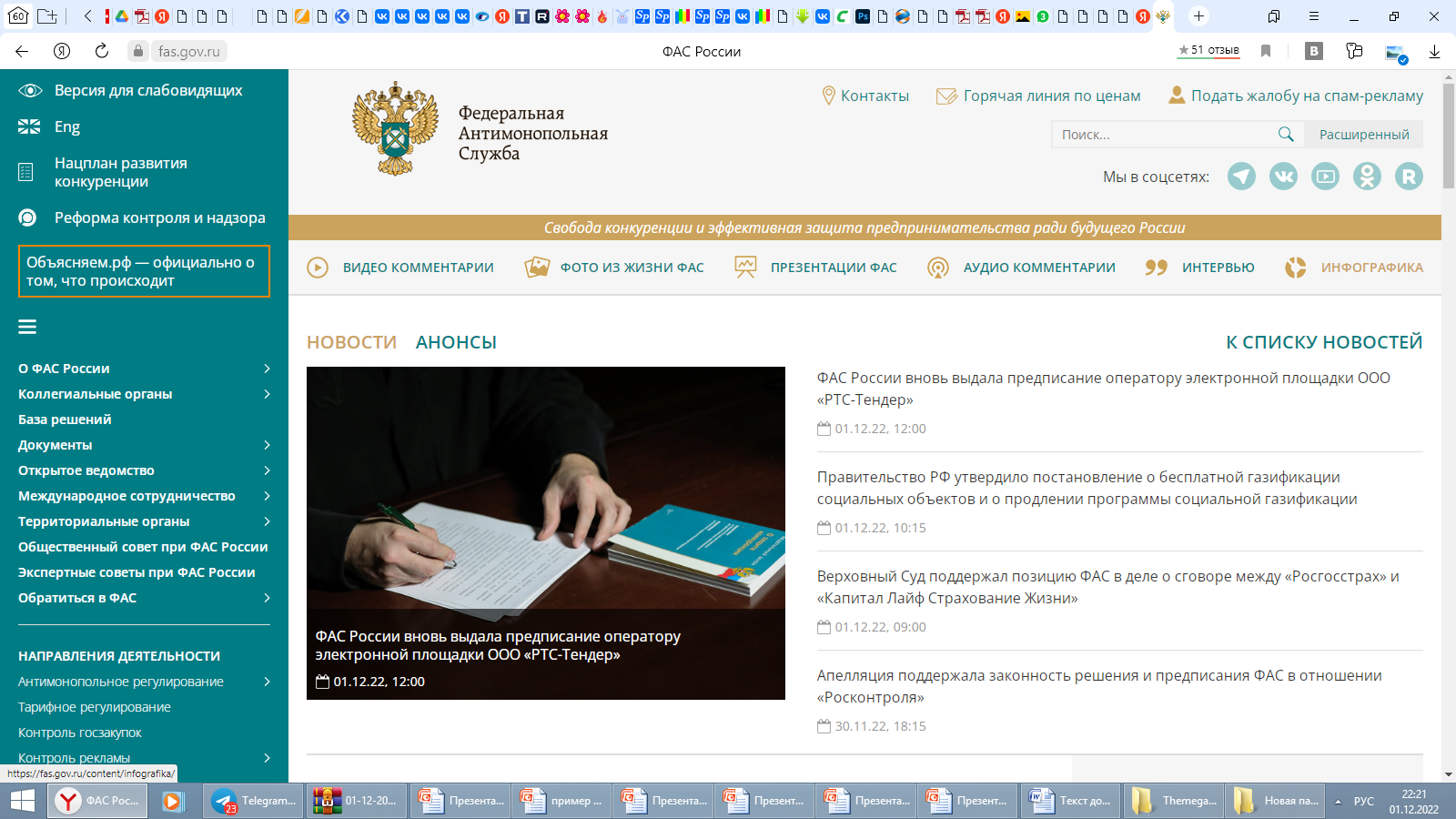 3
Направления расширения сотрудничества
Направления
Участие Управления
в проектной деятельности студентов направления подготовки «Государственное и муниципальное управление»
Проведение совместных 
конкурсов 
и олимпиад
БЛАГОДАРЮ ЗА ВНИМАНИЕ